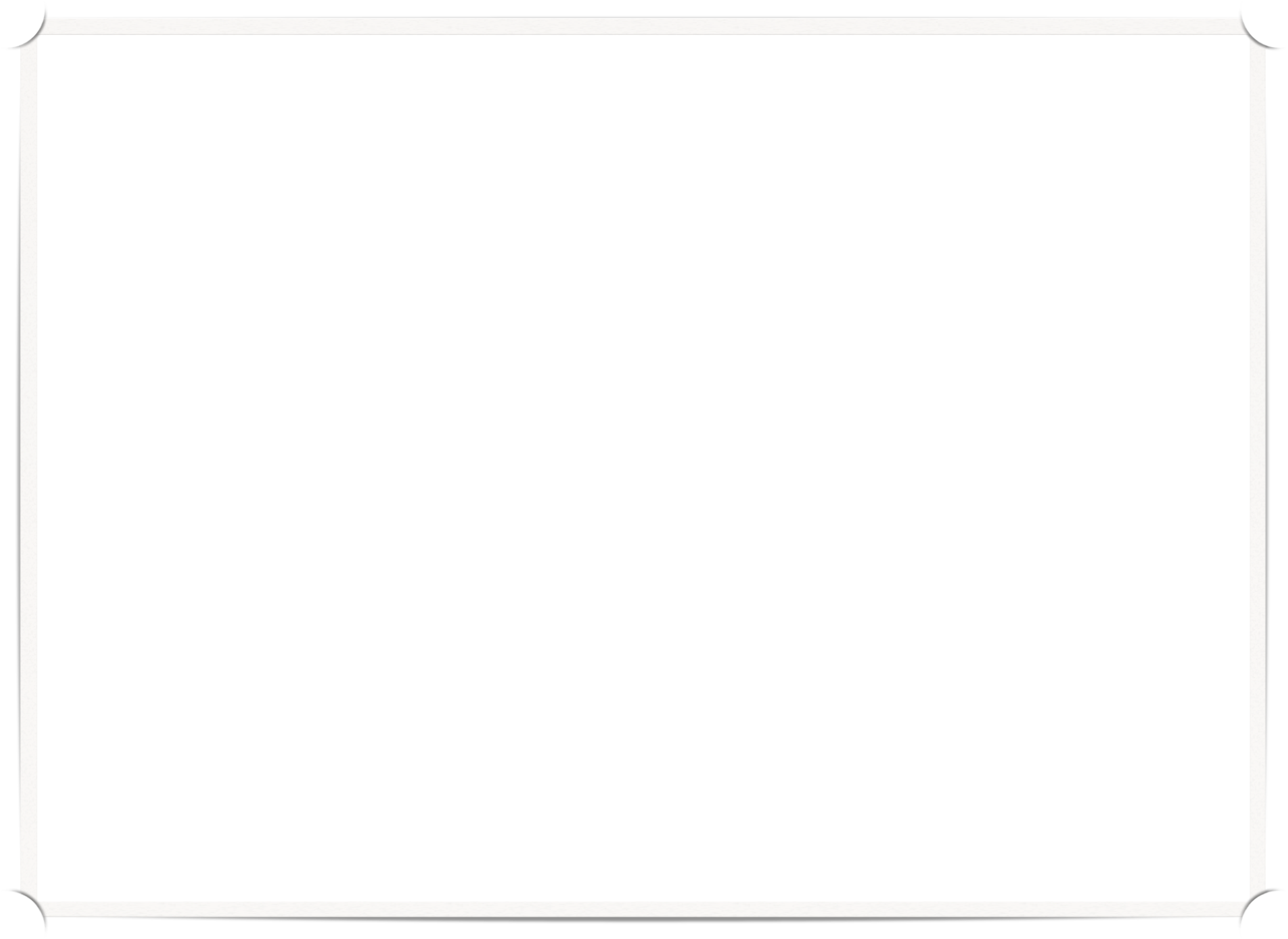 Commitment and/or Re-Commitment
In order to make a commitment to Jesus Christ, either you are:
Responding to his call for your commitment, or 
You are feeling pressured by others to do this, or 
You’re simply desperate for something different than what you’re experiencing now.
1.
What is your reason to make a commitment (or re-commitment) to Jesus right now?
2.
What has Jesus done for you?
3.
What does Jesus want from you?
4.
What do you want from Jesus?
5.
How will you continue to connect with Jesus after this moment?
Your commitment to Jesus results in you being forgiven, plus the Holy Spirit living “in” and “through” you?  What will that look like to you?  to others?
6.
With whom do you want to share this commitment/re-commitment to Jesus?
When and where will you do that?
7.